Gezondheidsvaardigheden en Diversiteit in de Kankerzorgbij migranten en etnische minderheden
Ruud van Rijswijk
Medisch Oncoloog
Em. Hoofd Palliatieve Eenheid ZNA
Wat zijn gezondheidsvaardigheden?
Iemand die gezondheidsvaardig is, heeft kennis over gezonde leefstijl en is in staat om gezond te leven. De volgende factoren spelen een rol bij het wel of niet ‘gezondheidsvaardig’ zijn:
Lezen en schrijven
Rekenvaardigheid
Kennis over ziekten en gezondheid
Het vermogen om vragen te durven stellen
Lage GzV geassocieerd met slechtere gezondheidsuitkomsten
Vaker co-morbiditeit: diabetes, cardiovasculair, astma, psychisch
www.gezondheidsvaardigheden.nl
Gezondheidsvaardigheden en Migranten
Lage GzV niet uniek voor migranten (ca 10-25% autochtonen)
Veel niet-westerse allochtonen van de eerste generatie zijn laag opgeleid
Soms ook analfabetisme in de moedertaal
Laag abstractievermogen, lastig om klacht te presenteren

Taalbarrière
Cultuurverschil
Moeizame communicatie  → tolk
Ned Tijdschr Geneeskd 2013; 157:A5581
Gezondheidsvaardigheden en Kankerzorg
Vanuit de arts
Kanker vereist complexe beslissingen 
Patiënt wordt geacht mee te denken: “Informed Consent”
Gebrekkige GzV en cultuurverschillen staan hiermee op gespannen voet
Vanuit de patiënt
Patiënt wil serieus genomen worden
Vertrouwensband 
Respect voor culturele achtergrond
[Speaker Notes: Omgaan met laaggeletterdheid / lage gezondheidsvaardigheden:
Gebruik eenvoudige taal, aangepast aan niveau patiënt:
geen bijzinnen
liever actief dan passief woordgebruik
directief en concreet: wat moet de patiënt nu doen – en als het voor morgen geldt, erbij zeggen: “morgen moet u… “
geen beeldspraak, spreekwoorden of gezegden (b.v. “ik kan dit plekje niet thuisbrengen” leidt tot grote verwarring: wat wil de dokter thuis komen doen?)
Maximaal drie boodschappen in het consult.
Belangrijkste boodschap herhalen.
Laat aan het eind van het consult de patiënt in eigen woorden vertellen wat u heeft gezegd en wat hij moet doen (teach-back methode).
Gebruik tekeningen, picto’s, audiovisueel materiaal – zo concreet mogelijk – geen schematische voorstellingen (waarbij b.v. een driehoek het bekken aanduidt) (zie onderwerp voorlichtingsmateriaal).
Verwacht geen basiskennis over het menselijk lichaam of over ziektes, laat staan over psychologie.
Probeer niet alles uit te leggen (b.v. hoe een hernia in de rug leidt tot pijn in de teen)
Leg de basisfuncties van het lichaam uit, wanneer begrip van het menselijk lichaam noodzakelijk is voor een goede uitvoering van de behandeling.]
Wat wil je vertellen als oncoloog?
Diagnose
Behandelingsmogelijkheden
Prognose: curatief/palliatief
Overleg over de behandeling
Bijwerkingen van de behandeling
Gedeelde besluitvorming : Wat wil en past de patiënt ?
Diagnose “Kanker”
Diagnose “kanker” = doodgaan
Familie wil patiënt “beschermen”
Diagnosemededeling kan grote sociale implicaties hebben
Wat wil de patiënt weten?
Hoe urgent is het mededelen van de precieze diagnose ?
Accepteer de rol van de familie
Wie is woordvoerder?
Belangenbehartiger gewenst?
Gebruik interculturele bemiddelaar of professionele tolk
Vraag wie aanwezig mag zijn namens familie. Niet de hele familie in de spreekkamer
Houdt de uitleg eenvoudig
Waarheidsmededeling ?Onderzoek Saoudi-Arabië
Wat wil de patiënt ?
Zekkri J, Karim SM. J Global Oncology 2016;2:268
Gedeelde besluitvorming
De gezamenlijke (communicatieve) vaardigheden van arts en patiënt
Keuzemogelijkheden
Voor- en nadelen
Helpt de patiënt bij de afweging

Wat staat dit in de weg?
Patiënt vraagt niet, de dokter is een autoriteit, staat op een voetstuk
Taalbarrière, klachten anders omschreven of ervaren (bv pijn)
Patiënt begrijpt de dokter verkeerd of niet
Onvoldoende tijd om samen te beslissen
Meebeslissen
Gedeelde besluitvorming bevordert patiënttevredenheid
Gedeelde besluitvorming verwacht geen medische expertise
Het hoeft niet in één gesprek
Hulpverleners kunnen patiënt en familie helpen bij de reflectie
(Web)informatie ter beschikking stellen
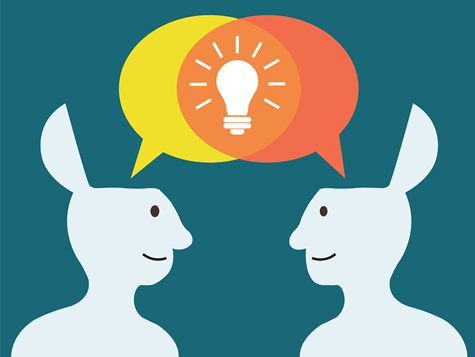 Medisch Contact 2017; #12: 35
Kritiek op “Shared decision making”
Artsen hebben expertise om zelfstandig te beslissen
Patiënten kunnen/willen niet zelf beslissen
Tijd ontbreekt
Het is onbewezen dat gedeelde besluitvorming meer tijd kost
Cultuur en Kankerzorg bij etnische minderheden
Verschil in hoe je in het leven staat t.o.v. autochtonen
Geloof en perspectief op het leven
Belang van en rol in de familie
Dikwijls lage GzV, kennistekort
Taalbarrière, afhankelijkheid van familie (contrôleverlies)
Verschil in lichaamsbeleving, schaamte
Andere wijze van uiten van klachten
Risico van onderrapportage
Bepaalde uitgangspunten in “onze” richtlijnen zijn “Not Done”
Geloof en Sociale implicaties
Kanker als beproeving, als straf
Kanker is besmettelijk
Risico op sociaal isolement → geheimhouding
Sociale voorschriften: bezoek aan zieken
Positief, maar soms ook negatief door massaliteit
Zorgen voor de patient “côute que côute”
Leed besparen → niet erover praten
Angst voor bijwerkingen behandeling
Lichaamsbeeld, seksuele prestaties, onvruchtbaarheid, dood
Second opinion
Behoefte soms aan second opinion in land van herkomst
Geen taalbarrière
Meer optimisme over behandelingsresultaat
Eerder geneigd langer door te gaan met een “actieve” behandeling
Lage GzV en kankerzorg: prostaatkanker
Among men with PSA recurrence after radiotherapy, odds of use of salvage ADT were nearly twice as great among men with high PSA anxiety or low health literacy, suggesting that these men are receiving higher rates of unproven treatment. 
Given that early salvage ADT is costly, worsens quality of life, and has not been shown to improve survival, quality improvement strategies are needed for these individuals.
Mahal BA et al. Ann Oncol 2015; 26:1390-95
Hoe nu verder?
Grote verschillen in GzV, zowel bij autochtonen en allochtonen
Voorlichting daarop afstemmen
Vermijdt medische termen, info afstemmen op perspectief patiënt
Controleer wat de patiënt heeft begrepen
Vermijdt een volle spreekkamer bij bespreken diagnose/prognose
Familie op de gang 
Patiënt laten vergezellen van één naaste
Professionele tolk plannen, maar: vertaalt letterlijk
Patiënt wil gewoonlijk wel diagnose en prognose weten
Familie wil patiënt beschermen tegen slecht nieuws
“Hoop doet Leven”
Inzet van allochtone zorgconsulenten
Fasen in de kankerzorg
Preventie, Screening en Leefstijl
Cervixca: incidentie hoger, opkomst lager
Incidentie infectie-gerelateerde kanker hoger, totale kankerincidentie lager
Leefstijl varieert: roken en alcohol soms minder 
Curatieve situatie
Palliatieve situatie
Levenseinde
Curatieve situatie
Diagnose →mededelen?
Familie wil patiënt “beschermen”
“Informed Consent” lastig
“Kanker” = Dood
Therapietrouw
Minder bij lagere GzV
Eénduidige instructies geven, therapietrouw controleren
Patienttevredenheid
Klachten serieus nemen
Lichamelijk onderzoek doen
Belangrijkste voorspellende factor voor therapietrouw orale medicatie*
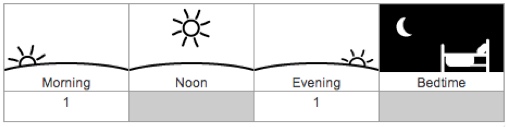 *Jacobs JM et al. JOP.ascopubs.org april 11, 2017
Palliatieve situatie
Veel patiënten hebben een expliciete behandelingswens					↑↓
Vroegtijdige inzet van palliatieve zorg bevordert kwaliteit van leven
Voor Moslims beschikt Allah over ziekte en het levenseinde. Men voelt zich verplicht zo lang mogelijk te zoeken naar genezing. Ingrijpen in het levenseinde is taboe.
Wat is palliatieve zorg?
Palliatieve zorg is een benadering die de kwaliteit van leven verbetert van patiënten en hun naasten bij levensbedreigende ziektedoor het voorkomen en verlichten van lijdend.m.v. vroegtijdige signalering en zorgvuldige behandeling vanpijnandere problemen van lichamelijke, psychosociale en spirituele aard
WHO definitie 2015
‘Is palliatieve zorg aan migranten anders?’
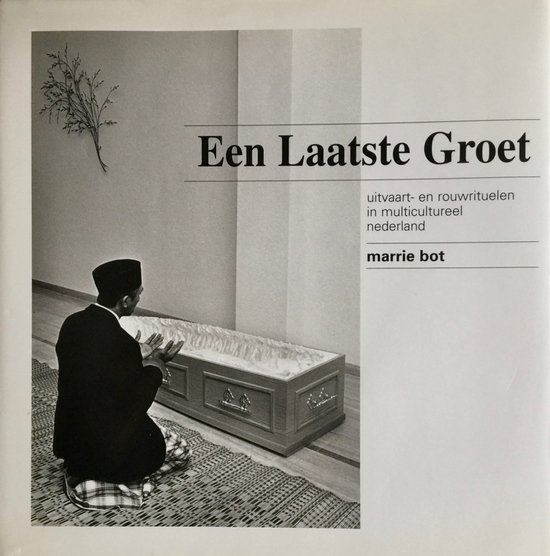 Ja, want…
· De beleving is (deels) anders
· Er zijn verschillen in de rituelen/gebruiken 
· Palliatieve zorg bestaat niet in de   migrantengemeenschappen: men wil beterschap
Nee, omdat…
· Men wil vraaggerichte zorg, dus zorg op maat
· Diversiteit in eigen groep verschilt soms meer dan met die van een andere groep
Thea Adlim in Verslag Themabijeenkomst Diversiteit en terminale zorg 27 okt 2011
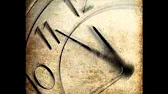 Levenseinde
Koester overeenkomsten en biedt ruimte aan verschillen
Overeenkomsten
Dezelfde emoties en zorg voor hun dierbare
Veilige en vertrouwde omgeving

Verschillen
Ruimte geven aan cultuurbepaalde rituelen
Normen en waarden kunnen verschillen
Mogelijk niet vertrouwd met rituele gebruiken 
Verschillen in interpretatie van de Koran
Aanbevelingen en conclusies
Vertel de patiënt dat U rekening wil houden met zijn wensen
Accepteer de rol van de familie
Schakel tolk / intercultureel bemiddelaar in
Benoem symptomen “onder de gordel” om ze bespreekbaar te maken
Breng levenseinde discussie omzichtig 
Eenvoudige bewoording, niet teveel tegelijk
Controleer wat de patiënt begrepen heeft
Let bij lage GzV ook op financiële situatie
Wensenlijstje
Voorlichting in eigen taal
Verbetering van gezondheidsvaardigheden
Voorlichting georganiseerd vanuit de “etnische minderheden”
Communicatievaardigheden in medisch curriculum
Literatuur
de Graaff, F. M., Francke, A. L., van den Muijsenbergh, M. E. T. C., & van de Geest, S. (2010). Communicatie en besluitvorming in de palliatieve zorg voor Turkse en Marokkaanse patiënten met kanker. Amsterdam: UvA.
Fransen MP, Adhien P, Essink-Bot ML. Lage gezondheidsvaardigheden en therapietrouw. www.mfm-online.nl
http://lhv.artsennet.nl/LHVproduct/Toolkit-Laaggeletterdheid.htm
http://www.huisarts-migrant.nl/palliatieve-zorg/
P. Mistiaen et al. Handreiking palliatieve zorg aan mensen met niet-westerse achtergrond. NIVEL 2011.